근세시대 - 에도시대
에도시대
● 초기



● 중기



● 후기
에도시대 초기
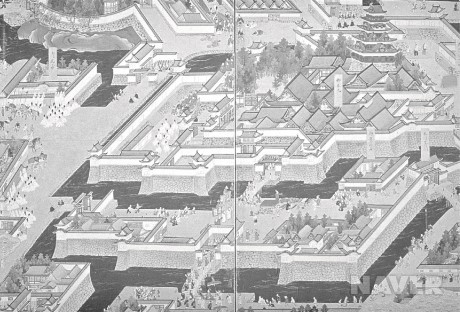 에도 막부의 성립 : 1598년 ~ 1616년
에도시대 초기
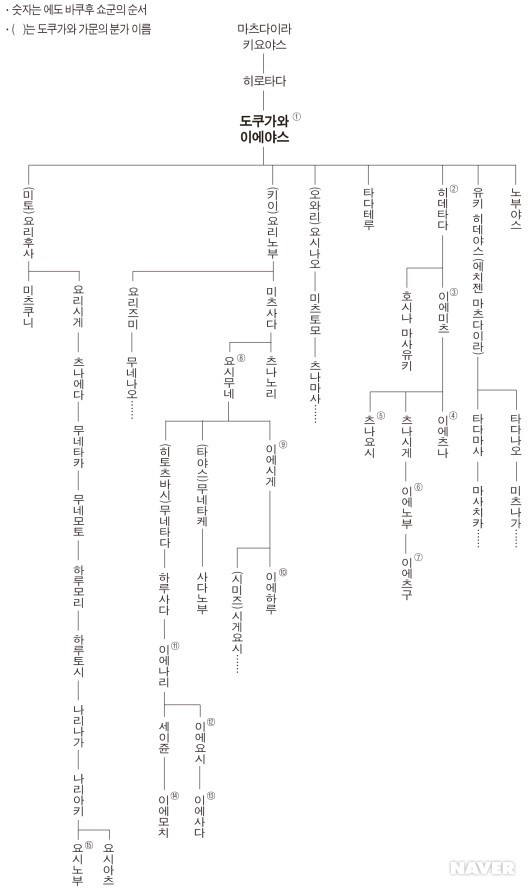 에도시대 초기
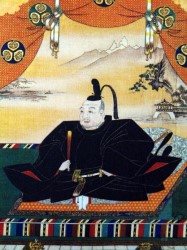 도쿠가와 이에야스 
1542년~1616년
에도시대 초기
◦  기독교 금지령


◦  바쿠한 체제


◦  쇄국 정책
에도시대 초기
◦  기독교 금지령
이에야스는 처음에는 해외도항을 허가하고 주인선(=막부의 허가를 받은 무역선) 무역도 허가했었다. 
그래서 많은 일본인들이 필리핀이나 태국, 베트남 등에 일본인 마을을 만들고 생활하고 있었다. 
태국에서 활약한 야마다 나가마사(山田長政)가 그 대표적 인물이다. 
그러나, 기독교가 맹렬한 기세로 전파되는 것을 보고 위기감을 느낀 
이에야스는 기독교 금지령을 내린다.
에도시대 초기
◦  바쿠한 체제
에도 시대에 바쿠후와 한으로 구성된 정치·사회적 체제를 가리키는 개념

오다 노부나가·도요토미 히데요시에 의해서 기본 틀이 만들어졌으며, 
도쿠가와 이에야스에서 이에쓰나에 이르는 4대에 걸친 쇼군 아래에서 거의 완성되었다. 

19세기 중엽 개국의 영향으로 바쿠한 체제는 메이지 유신으로 해체됬다.
에도시대 초기
◦  쇄국 정책
에도 바쿠후가 기독교를 금지하고 무역을 통제하기 위해 행한 일련의 대외 


봉쇄 정책 및 그 상태를 쇄국이라 한다.
에도시대 중기
● 8대 도쿠가와 요시무네
-교호의 개혁(1716~)
-데라코야

● 9대 도쿠가와 이에시게
-조슈한의 개혁(1752.8)
-존왕론(1759)

● 10대 도쿠가와 이에하루
-난학(1783)
- 해체신서(1774)
교호의 개혁
8대 도쿠가와 요시무네
데라코야
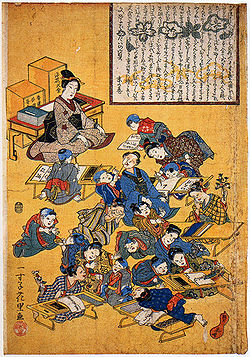 “에도 시대의 서민 교육기관”
도쿠가와 이에시게
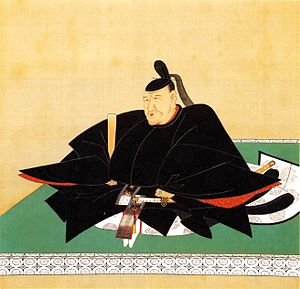 9대 도쿠가와 이에시게
조슈한의 개혁
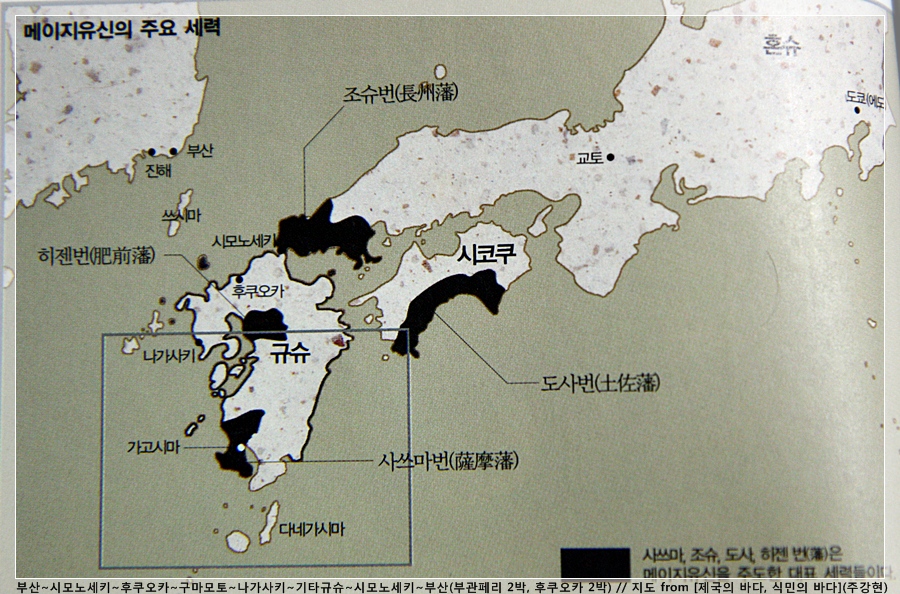 첫째,
문벌을 타파하고 인재를 등용

둘째, 
중상주의적 정책이 강하게 추진되어 전매 제도를 

셋째,
긴박한 국제 정세를 반영하여 대포 주조를 비롯해 서양식 군사력을 장비

넷째, 
민란의 진압이나 채무 탕감을 강행하여 한의 권력을 강화
·
존왕론
“천황과 쇼군”
하늘의 세계를 지배하는 신
지상의 세계를 지배하는 신의 관계
도쿠가와 이에하루
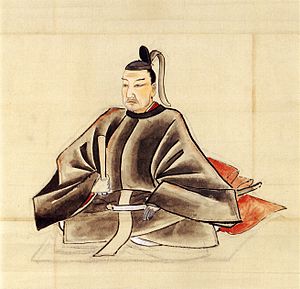 10대 도쿠가와 이에하루
난학
“네덜란드어를 통해 유입된 서양의 자연과학이나 기술”
해체신서
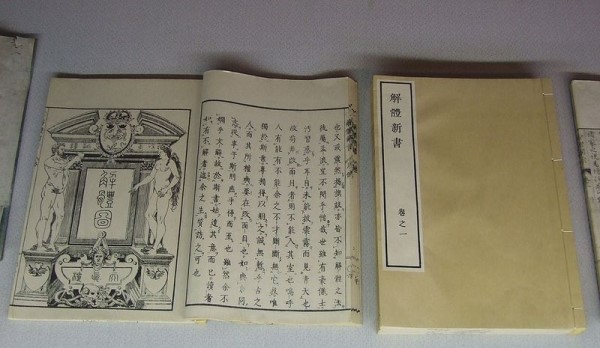 스기타 켄파쿠 · 마에노 료타쿠 · 나카가와 쥰안

그들은 사형수의 시체해부 광경을 보고 타펠 아나토미아의 해부도가 정확하다는 것을 확인한 뒤 번역을 결정했다.
에도시대 후기~말기
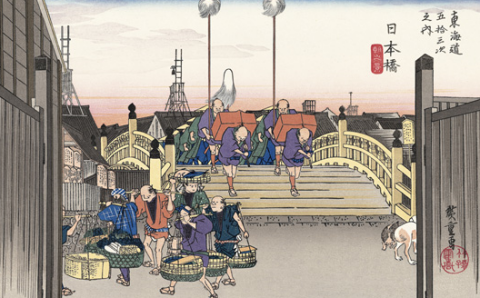 ●간세이의 개혁(1787~1793)

●가세이 문화(1804~1830)

●덴보의 개혁(1841~1843)
●흑선 내항(1853~1854)

●대정봉환과 보신전쟁(1867~1869)
간세이의 개혁
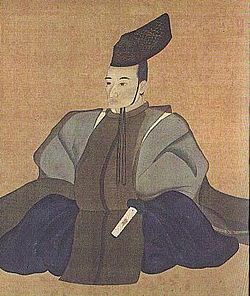 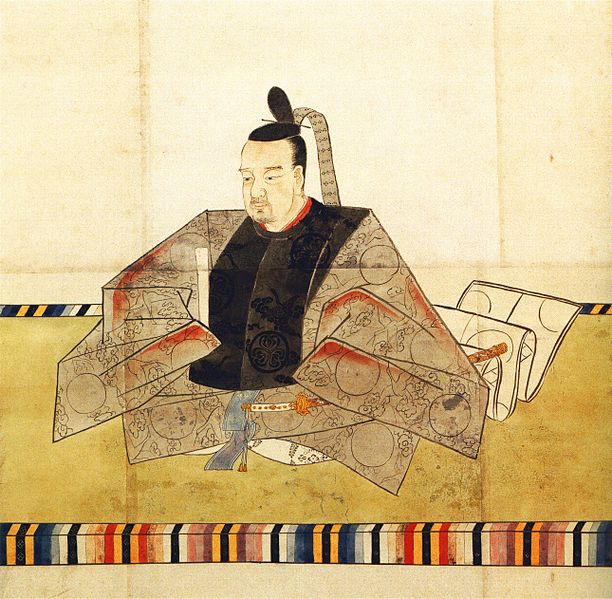 마츠다이라 사다노부
도쿠가와 이에나리
마츠다이라 사다노부의 복고주의적 이상정치
가세이 문화
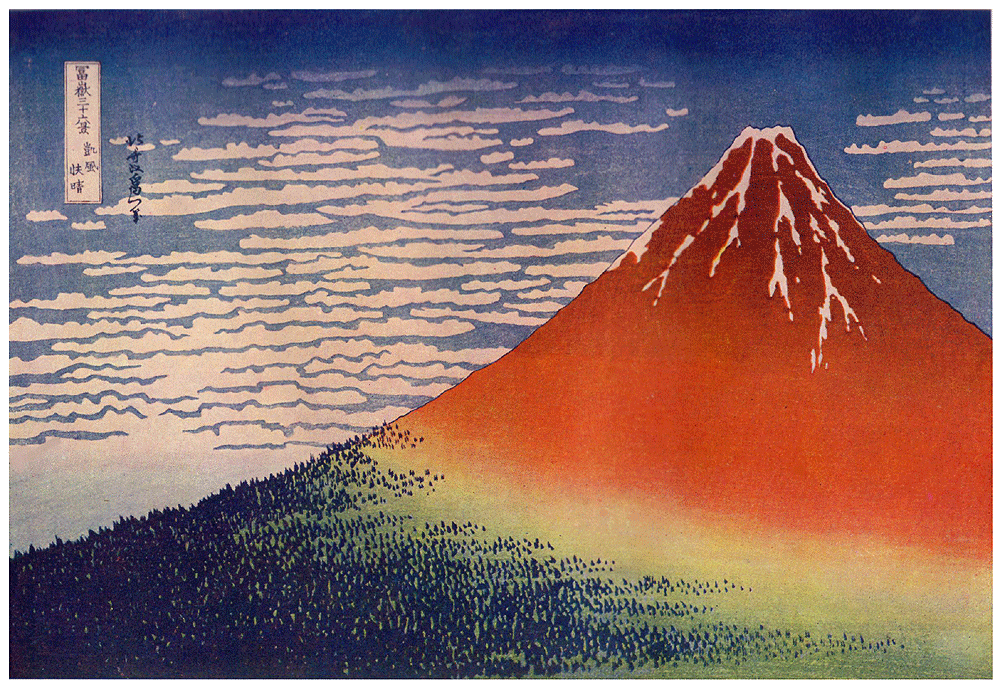 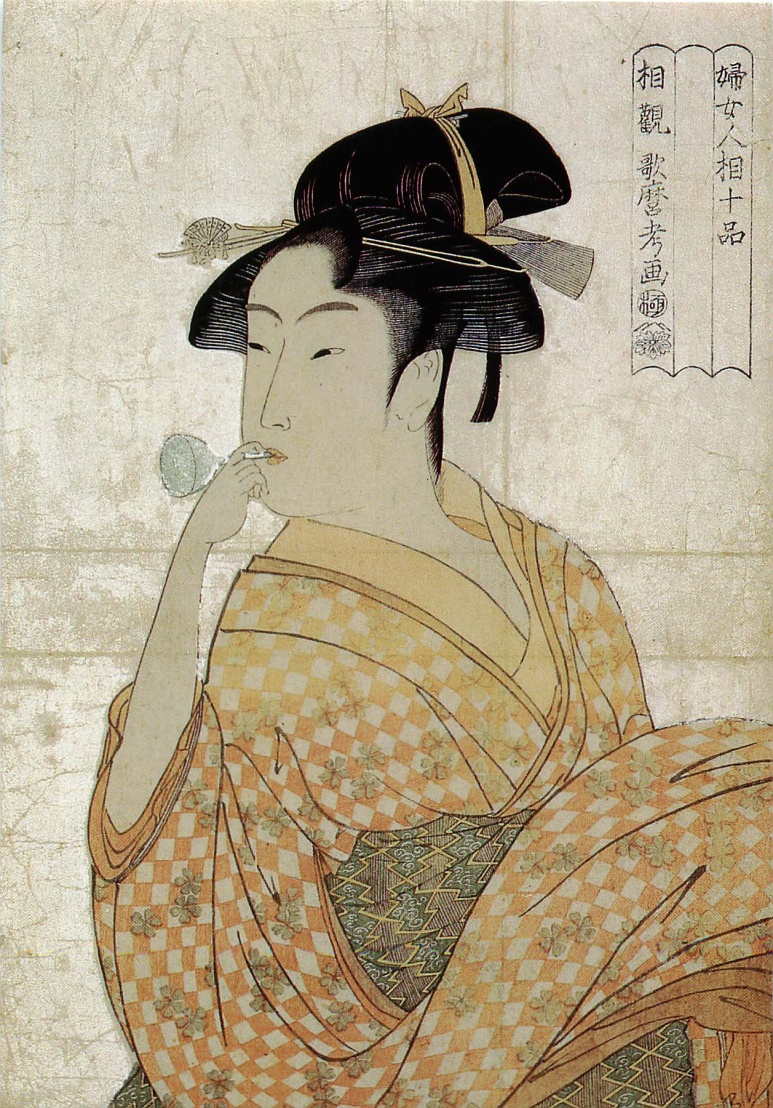 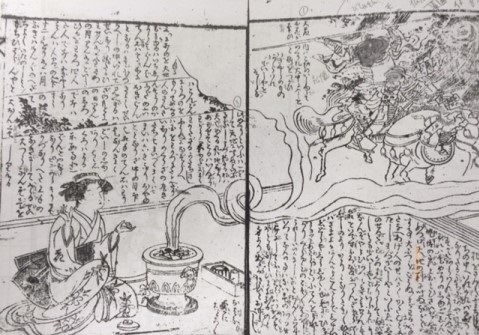 덴보의 개혁
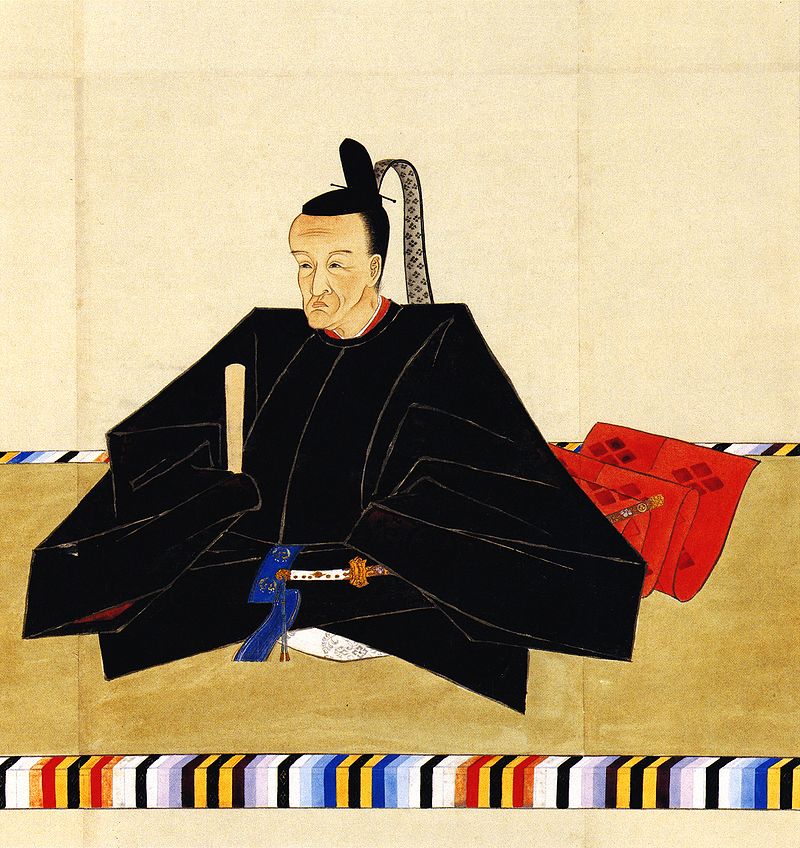 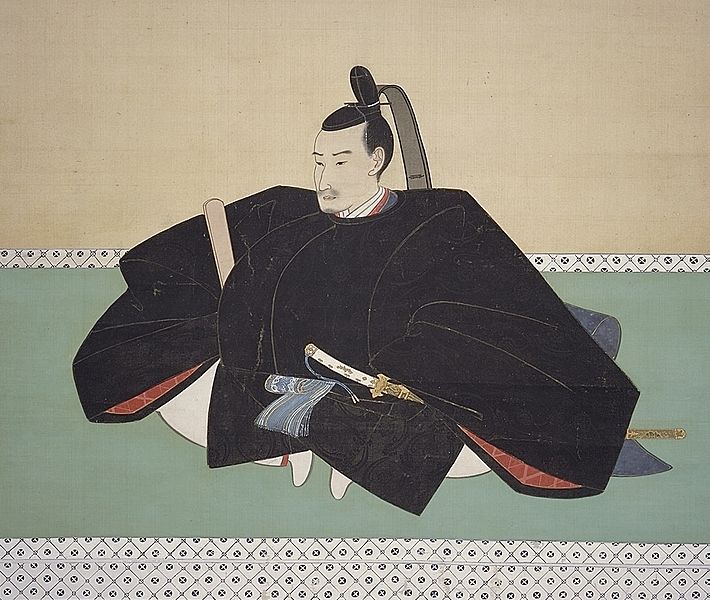 미즈노 타다쿠니
도쿠가와 이에요시
막부 권위 회복을 겨냥한 로주 미즈노 타다쿠니의 정치
흑선 내항
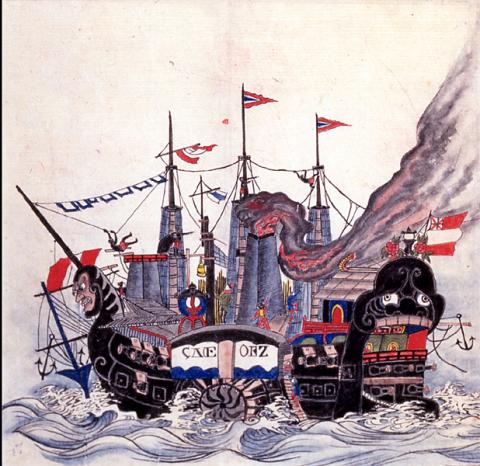 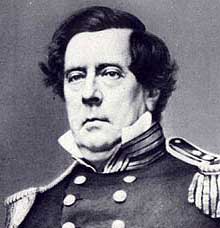 증기선을 보고 그린 그림
매튜 페리 제독
太平の眠りを覚ます上喜撰/たった四杯で夜も眠れず
태평한 잠을 깨우는 조키센/불과 넉 잔에 밤에도 잠을 이룰 수 없구나
흑선 내항사건의 흐름
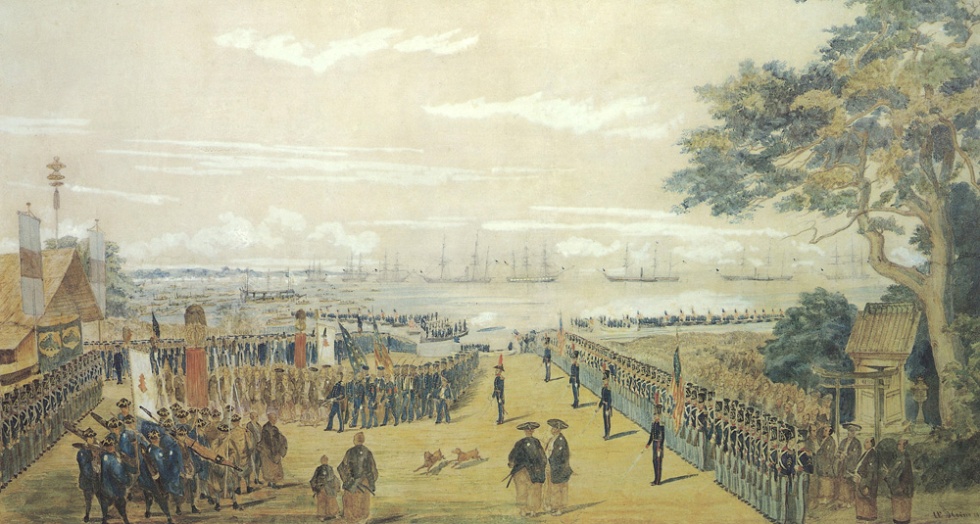 1853년페리 선장 내항, 개항을 요구▼
막부:1년의 유예기간을 달라페리:1년 뒤, 대답을 들으러 오겠다
▼
1854년
페리:약속대로 대답을 들으러 왔다
▼
막부, 개항을 받아들임
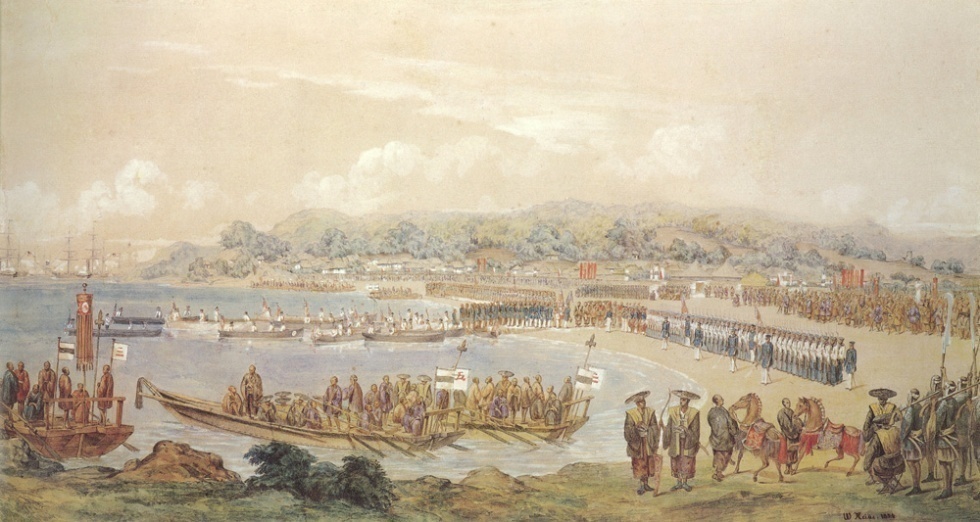 개항의 결과
대정봉환
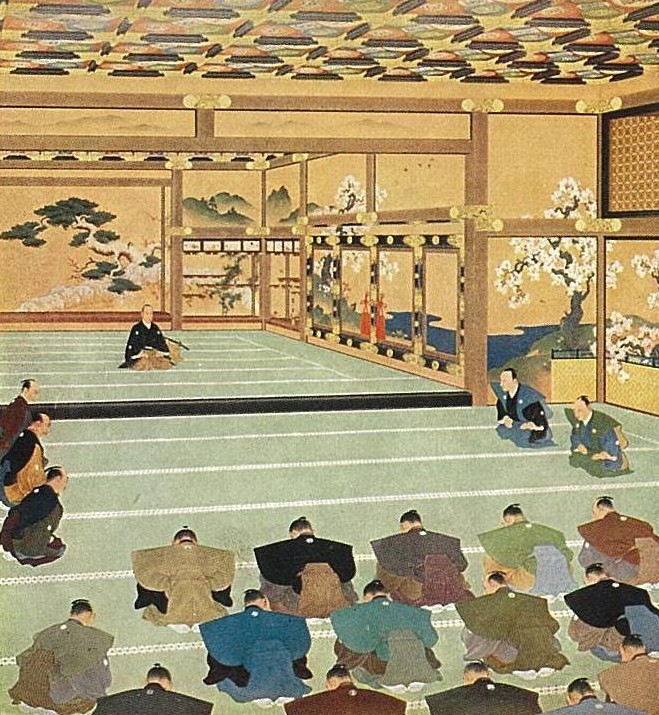 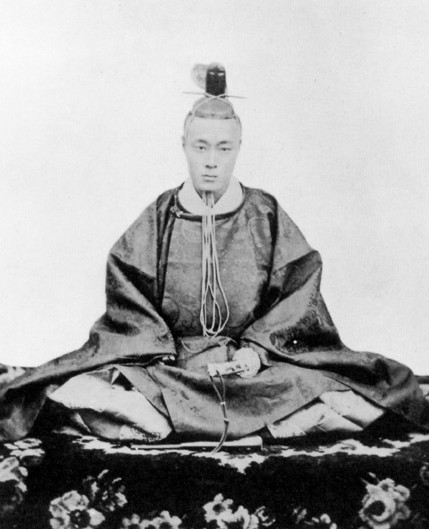 대정봉환 그림
도쿠가와 요시부노
보신전쟁
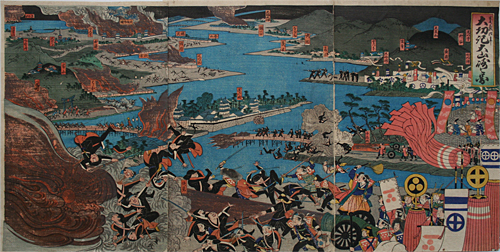 ●도바 후시미 전투

●막부군, 반란세력으로 규정

●요시노부, 오사카 성에서 도망

●에도, 무혈입성

●오우에쓰 열번 동맹군 결성

●아이즈 전쟁
도바 후시미 전투
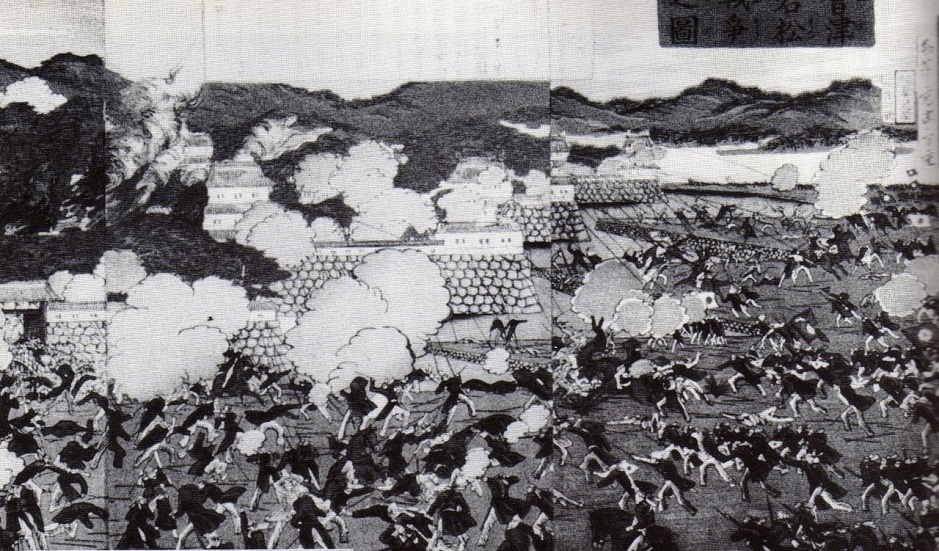 아이즈 전쟁
에도 시대의 멸망
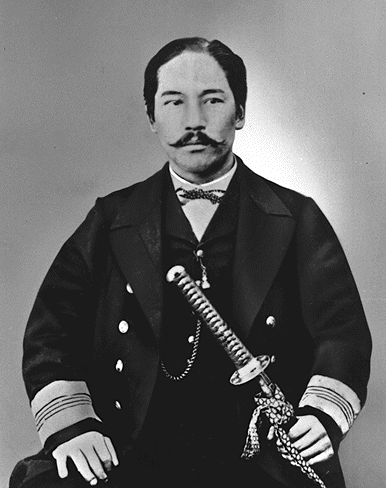 ◀에노모토 다케아키
●에노모토 다케아키, 홋카이도에
   에조 공화국 개국

●하코다테 전투 발발

●하코다테 전투 패전,
   에조 공화국 멸망

● 1869년 6월 보신전쟁 종결, 
   도쿠가와 세력완전 소멸
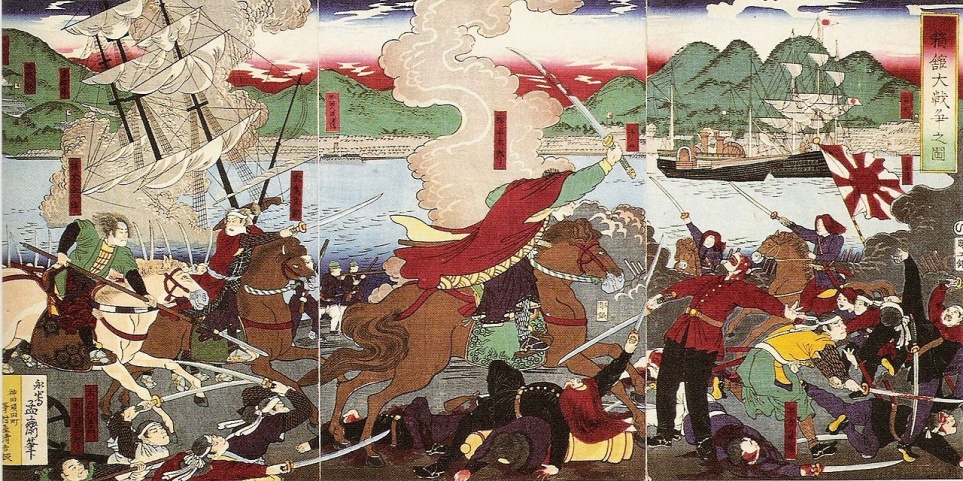 하코다테 전투